Unterweisung Arbeiten in der Grünpflege
16. November 2020
1
Grünpflege per Hand
Gefährdungen
Biologische Gefährdung
- Belastung durch Fäkalien 
  (z. B. Hunde, Katzen, Tauben etc.)

- Kontakt mit Mikro- und Makroorganismen der obersten belebten Bodenschichten durch
- Eindringen in die Haut bei Vorverletzungen 
- Orale Aufnahme
- Staubintensive Arbeiten(Kehren, Fegen, Hacken)
Zecken
16. November 2020
2
Schutzmaßnahmen
Gefährdungen
Hilfsmittel verwenden (Greifzangen, Hacken, Schaufeln o.ä.)
Arbeitskleidung tragen und regelmäßig wechseln/säubern
Schutzhandschuhe möglichst säure-, schnitt-, stichfest
Während der Arbeit Essen, Trinken, Rauchen vermeiden
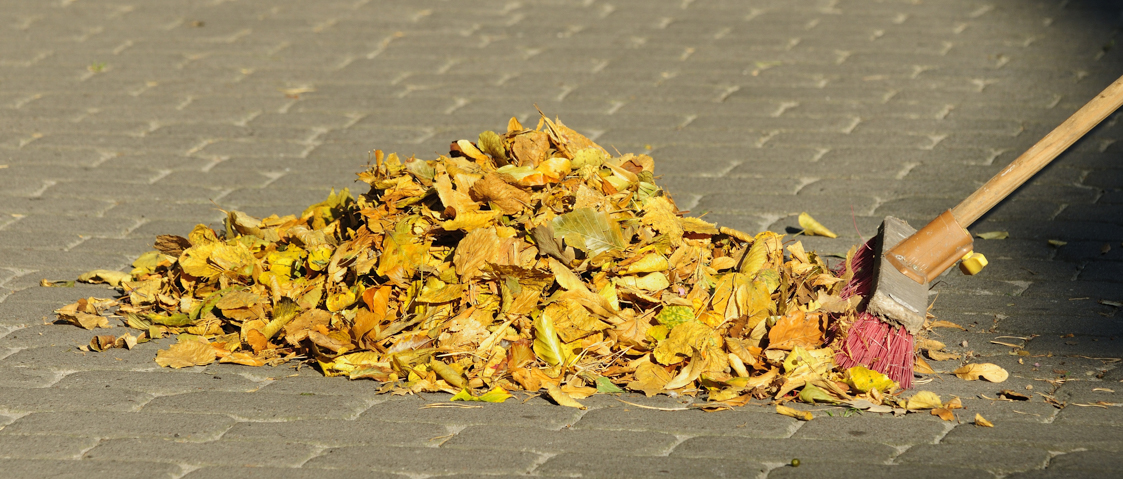 16. November 2020
3
Grünpflege mit elektrisch betriebenen Maschinen
Schutzmaßnahmen
Regelmäßig Prüfung nach DGUV Vorschrift 3 veranlassen.
Nur Kabel mit Schutzummantelung (Kabelqualität H07-RN-F) verwenden.
Kabel nicht durch Türen oder Fenster führen. 
FI-Schutzschalter (0,03 A) einsetzen – zum Beispiel über Baustromverteiler oder DI-Personenschutzstecker.
Vor Arbeitsbeginn: Sichtprüfung der Anschlusskabel auf offensichtliche Mängel. In keinem Fall elektrische Geräte mit geflickten Kabeln verwenden.
Kabeltrommeln immer komplett abrollen.
16. November 2020
4
Grünpflege mit elektrisch betriebenen Maschinen
Schutzmaßnahmen
Beim Nachführen von elektrischen Kabeln ist darauf zu achten, dass  diese keine Stolperstellen - auch für andere Personen - bilden.
Bei Regen oder Nässe sollen keine Elektrogeräte eingesetzt werden. 
Vor der Durchführung von Wartungs- und Reinigungsarbeiten Netzstecker ziehen.
16. November 2020
5
Grünpflege mit kraftstoffbetriebenen Maschinen
Schutzmaßnahmen
 Nur im Freien / in einem gut belüfteten Bereich tanken.
 Nur bei ausgestelltem Motor tanken. 
 Geeigneten Einfüllstutzen verwenden.
 Beim Tanken nicht rauchen, essen oder trinken.
 Geräte nur im kalten Zustand betanken (Freischneider oder Motorsägen).
 Kleidung, die mit Kraftstoff in Berührung kommt, sofort wechseln.
 Haut, die mit Kraftstoff in Berührung kommt, sofort  reinigen.
 Arbeitsmittel nur im Freien laufen lassen (Vergiftungsgefahr).
16. November 2020
6
Schutzmaßnahmen
Nur elektrische Geräte mit CE-Zeichen und mind. einem weiteren Prüfzeichen wie GS, VDE oder ENEC beschaffen und einsetzen.
Elektrische Geräte und Anlagen nur betreiben, wenn sie geprüft wurden.
Vor der Inbetriebnahme: Prüfung auf einwandfreien Zustand der Geräte und Anlagen (defekte Leitungen, brüchige Isolierungen, schadhafte Gehäuse, usw.).
Keine mangelhaften elektrischen Geräte und Anlagen verwenden.
Handleuchten und Elektrowerkzeuge sind in Technikräumen mindestens schutzisoliert (die Glas- und Kunststoffkappen sind nicht entfernt).
Nasse Geräte nicht einsetzen und elektrische Geräte auch nicht bei Nässe oder mit nassen Händen einsetzen.
Bestellurkunde
16. November 2020
7
Weitere Arbeitsmittel
Schutzmaßnahmen
Bedienungsanleitung des Herstellers beachten.
Bedienung von Arbeitsmittel nur durch unterwiesene Personen / fachkundige Personen (Motorsäge).
Ggf. Schutzkleidung tragen (Schutzhelm mit Gesichts- und Gehörschutz, Sicherheitsschuhe, Schutzhandschuhe mit enganliegenden Bündchen, Schutzkleidung).
Vor Wartungs- oder Reparaturarbeiten Arbeitsmittel stillsetzen und ggf. Netzstecker ziehen.
Bestellurkunde
16. November 2020
8
Klima - Gefährdungen
Hitze
Abnahme der körperlichen und geistigen Leistungsfähigkeit
Sonnenstich (Kopfschmerzen, Schwindel, Übelkeit und Kreislaufstörungen)
Hitzekollaps (Kreislaufversagen)
UV-Strahlung
Akute Hautschädigungen (Sonnenbrand, „Sonnenallergie“, „Mallorca Akne“)
Chronische Hautschädigungen (Altershaut, Hautkrebs)
Akute Augenschädigungen (Entzündung von Horn- und Bindehaut)
Chronische Augenschädigung (Grauer Star)
16. November 2020
9
Klima - Gefährdungen
Ozon
Atembeschwerden
Kopfschmerzen
Schleimhautreizungen wie Tränen- und Hustenreiz 
Vermehrte Luftnotzustände
Kälte
Einschränkungen von Beweglichkeit, Sensibilität und Geschicklichkeit 
Abnahme des Reaktionsvermögens, der Aufmerksamkeit und Leistungsfähigkeit
Unterkühlung
Nässe (Regen und Schnee)
Sturzgefahr durch rutschigen Untergrund
16. November 2020
10
Schutzmaßnahmen
Früherer Arbeitsbeginn, Verlagerung von körperlich schwerer Arbeit in die Morgen- und Vormittagsstunden.
Pausen im Schatten verbringen.
Tragen von Kopfschutz mit breitem Rand und Schild, vorzugsweise mit Nackenschutz (Helmtragepflicht gilt bei Unfallgefährdung auch an warmen Tagen).
Tragen von körperbedeckender, luftdurchlässiger Kleidung mit ausreichendem UV-Schutz.
Tragen von geeigneten Sonnenbrillen (möglichst mit Seitenschutz).
Sonnenschutzcreme
Regelmäßig kleine Mengen trinken (2 - 3 Liter am Tag).
Anpassung der Bekleidung an die jeweiligen Arbeits- und Klimabedingungen.
Bestellurkunde
16. November 2020
11
Zecken
Frühsommermeningoencephalitis (FSME)
Viruserkrankung
Therapie: Es gibt momentan keine Therapie bei FSME 
Impfung ist möglich
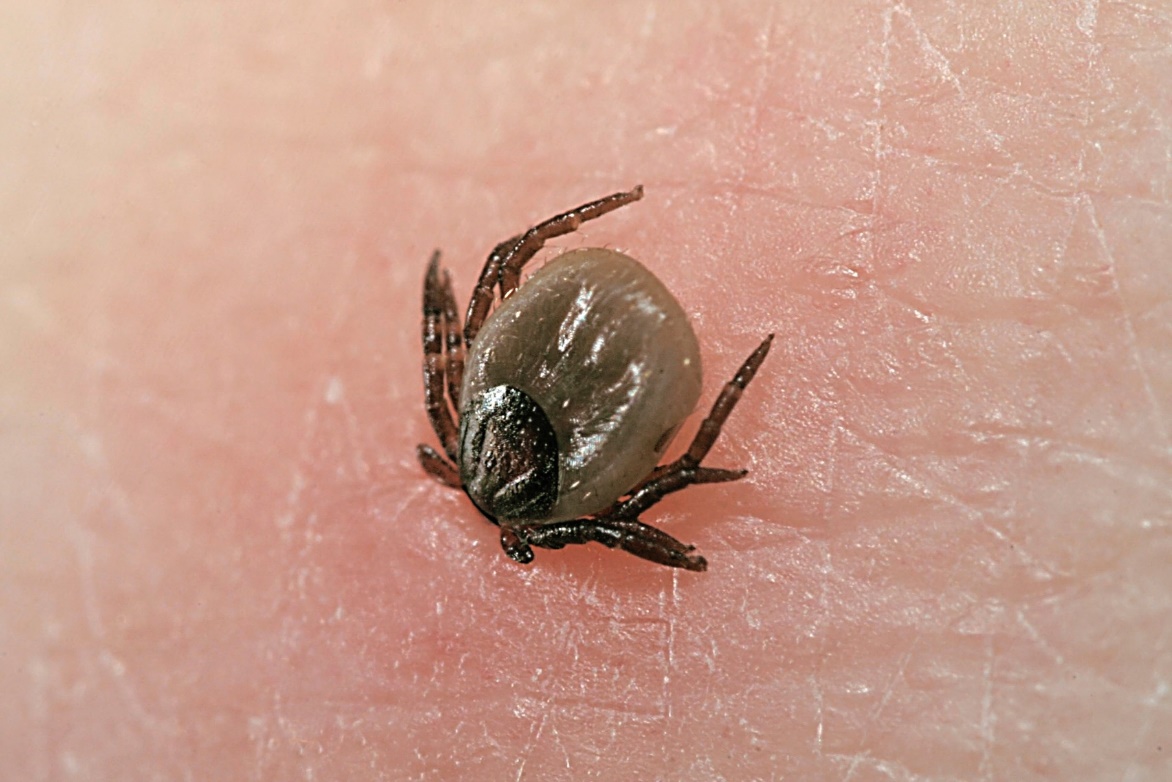 Borreliose
Erkrankung wird durch Bakterien hervorgerufen.
Therapie: Antibiotika
Keine Impfung möglich
16. November 2020
12
Zecken
Schutzmaßnahmen
Kleidung
Geschlossene Schuhe, 
Langärmelige Oberbekleidung, 
lange Hose sowie über die Hosenbeine gezogene Strumpfenden
Zecken abhaltende Mittel
Gründliches Absuchen nach Arbeitsende (besonders Kopf, Hals, Arm- und Kniebeugen, Achselhöhlen und die Leistengegend)
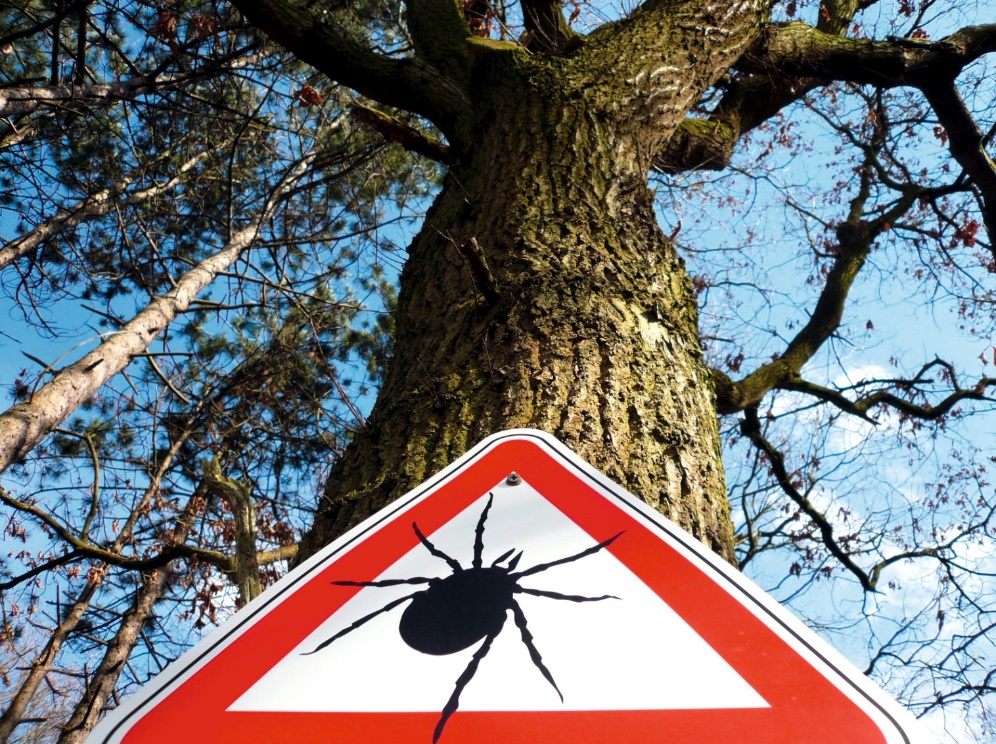 16. November 2020
13
Zecken
Schutzmaßnahmen
Zecke so nahe wie möglich an der Haut mit einer Pinzette oder Zeckenkarte ergreifen und herauszuziehen - Zecke dabei möglichst nicht knicken oder zerquetschen.
Einstichstelle desinfizieren.
Beim Auftreten von Entzündungen und Rötungen Arzt aufsuchen.
Zeckenstich (während der Arbeitszeit) im Verbandbuch dokumentieren.
16. November 2020
14